Algebraic Fractions
Algebraic Fractions
June 2017
2H Q17
June 2017
3H Q16
SAM
1H Q20
May 2018
1H Q20
Practice
3H Q15
June 2018
3H Q19
Nov 2018
3H Q21
SAM 1H Q20
Algebraic Fractions
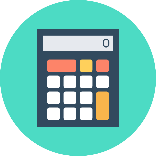 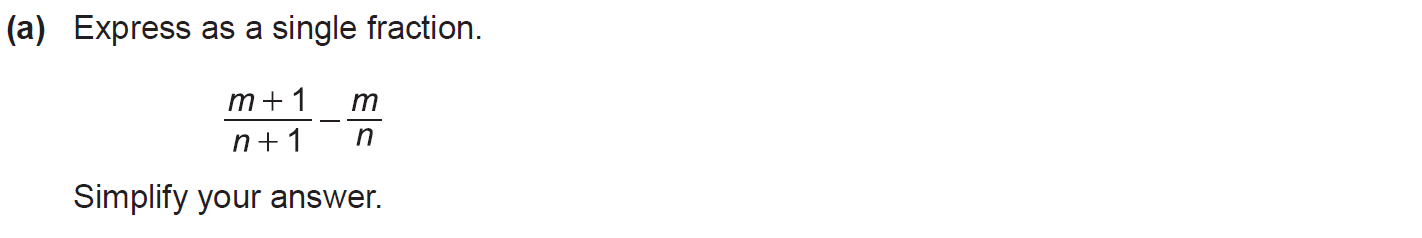 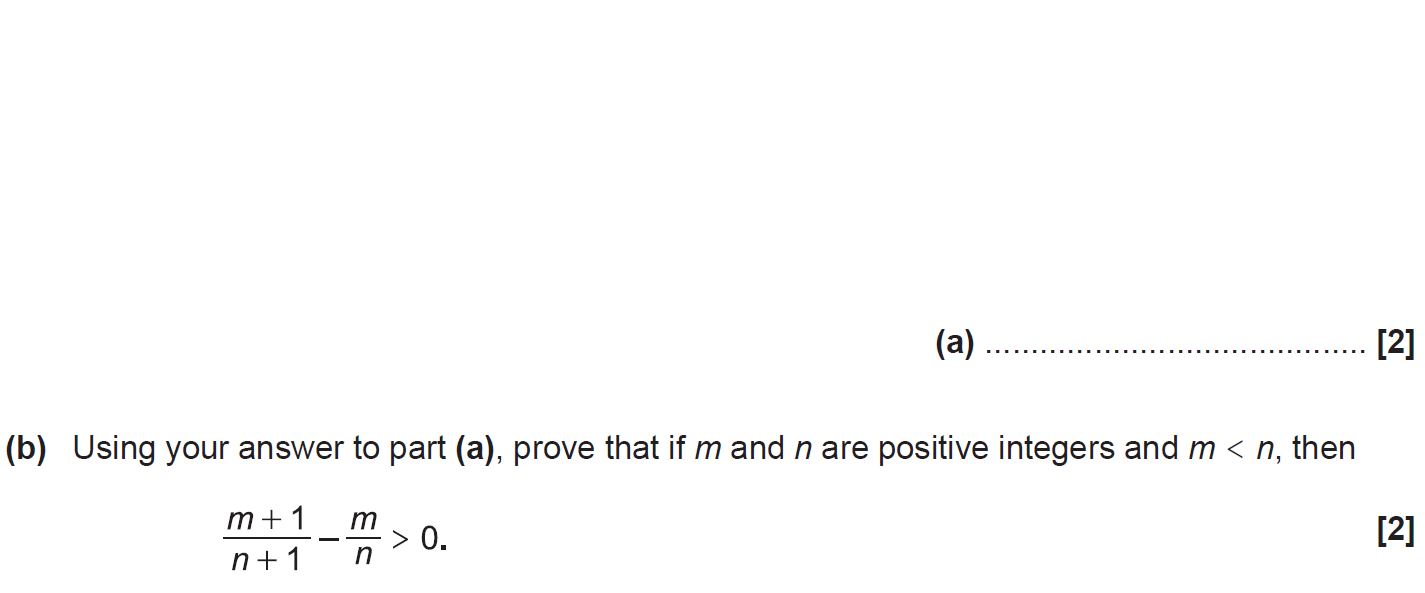 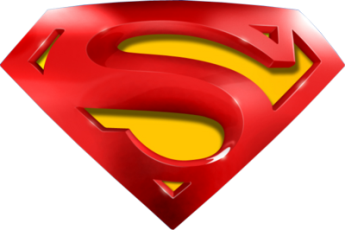 SAM 1H Q20
Algebraic Fractions
A
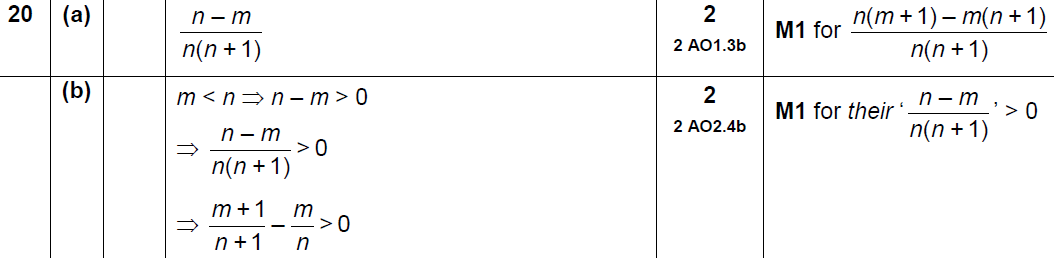 B
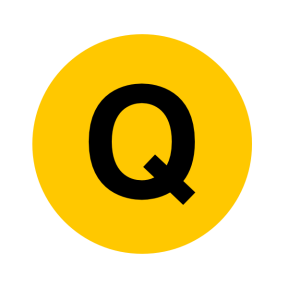 Practice 3H Q15
Algebraic Fractions
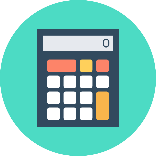 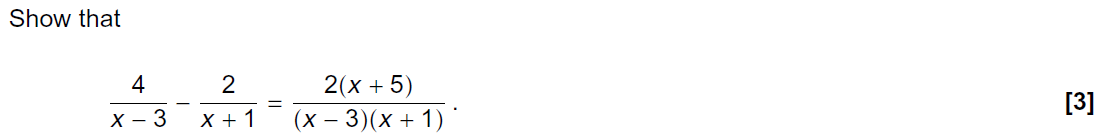 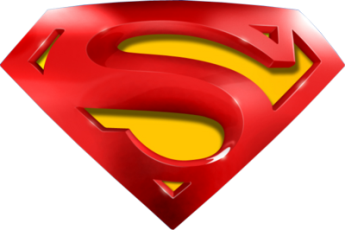 Practice 3H Q15
Algebraic Fractions
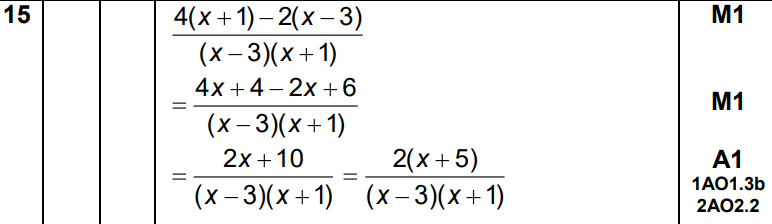 A
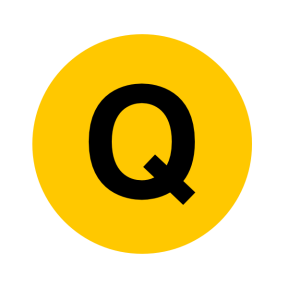 June 2017 2H Q17
Algebraic Fractions
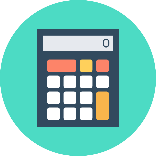 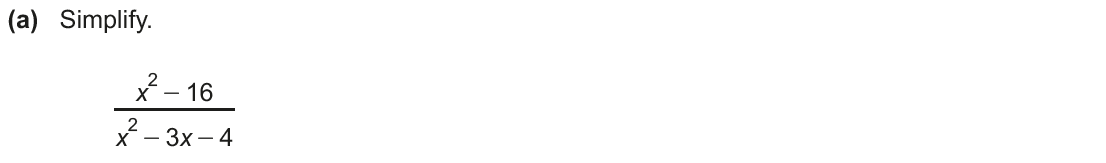 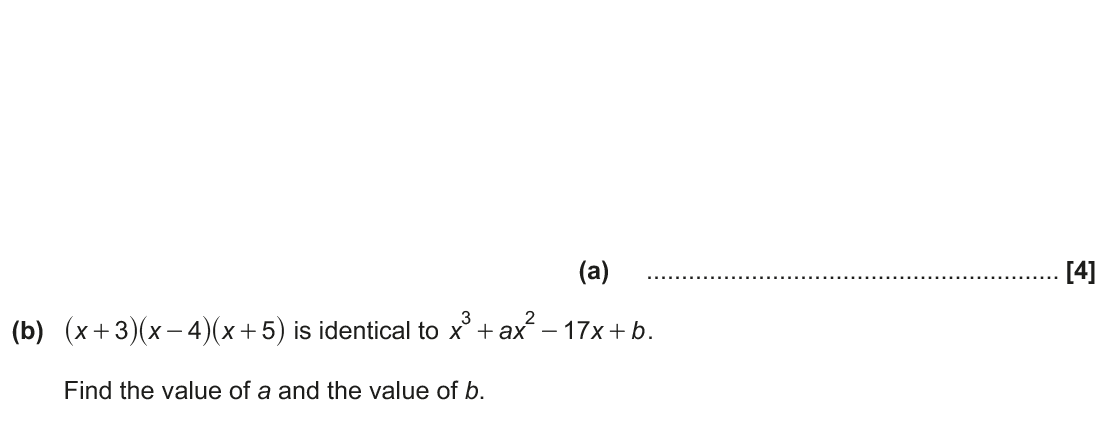 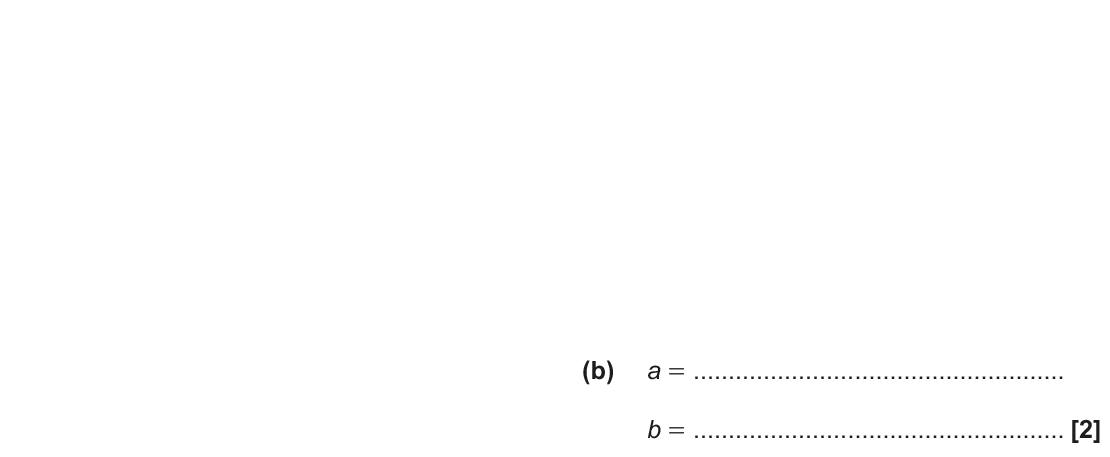 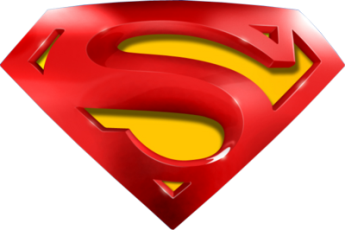 June 2017 2H Q17
Algebraic Fractions
A
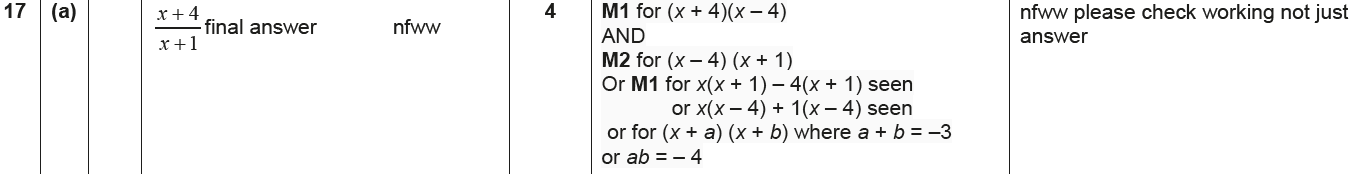 B
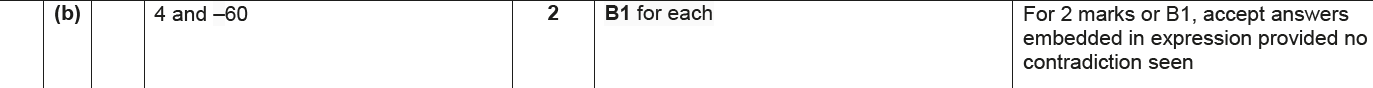 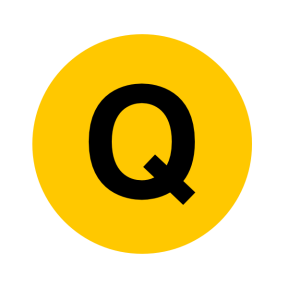 June 2017 3H Q16
Algebraic Fractions
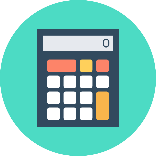 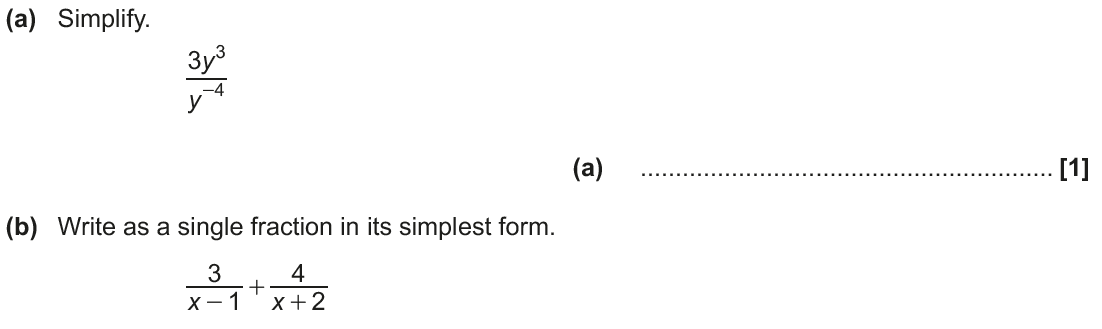 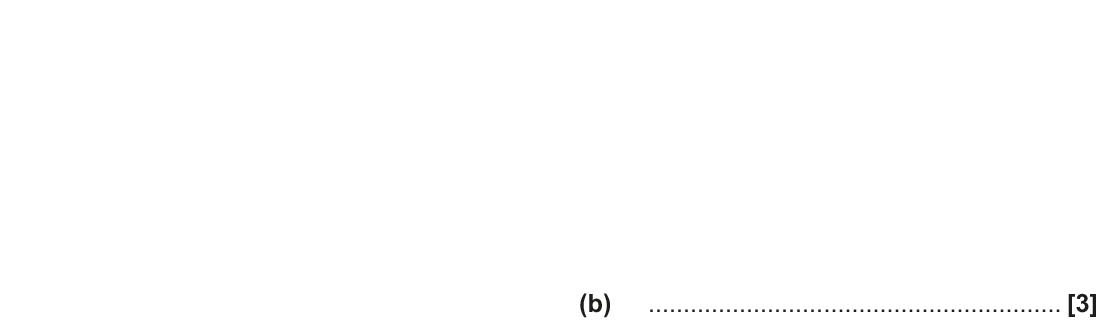 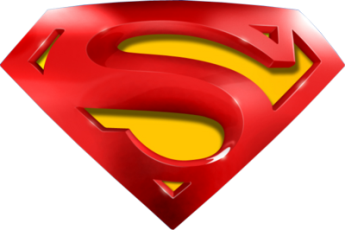 June 2017 3H Q16
Algebraic Fractions
A
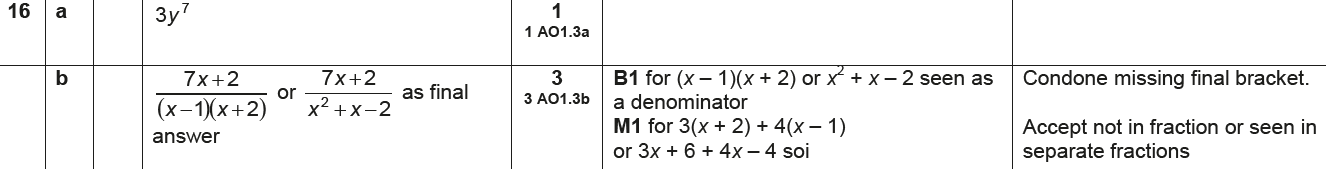 B
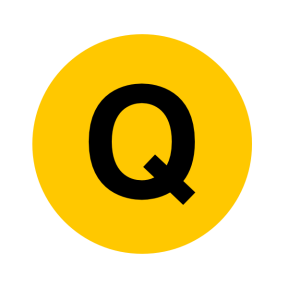 May 2018 1H Q20
Algebraic Fractions
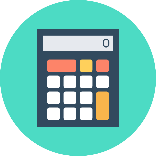 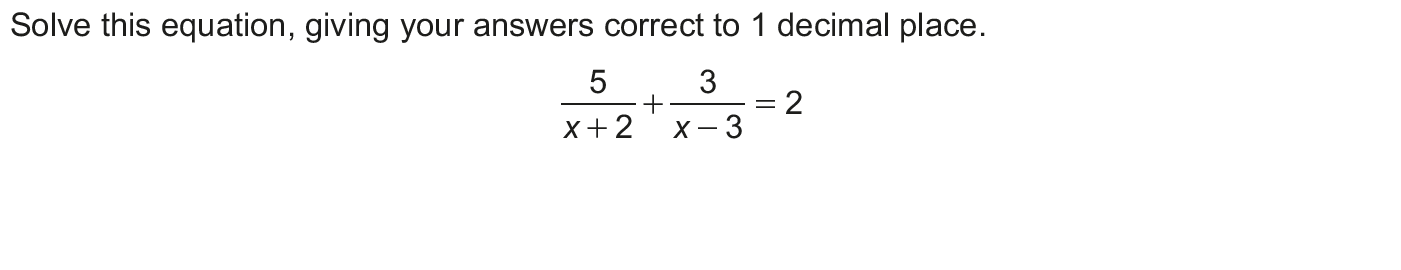 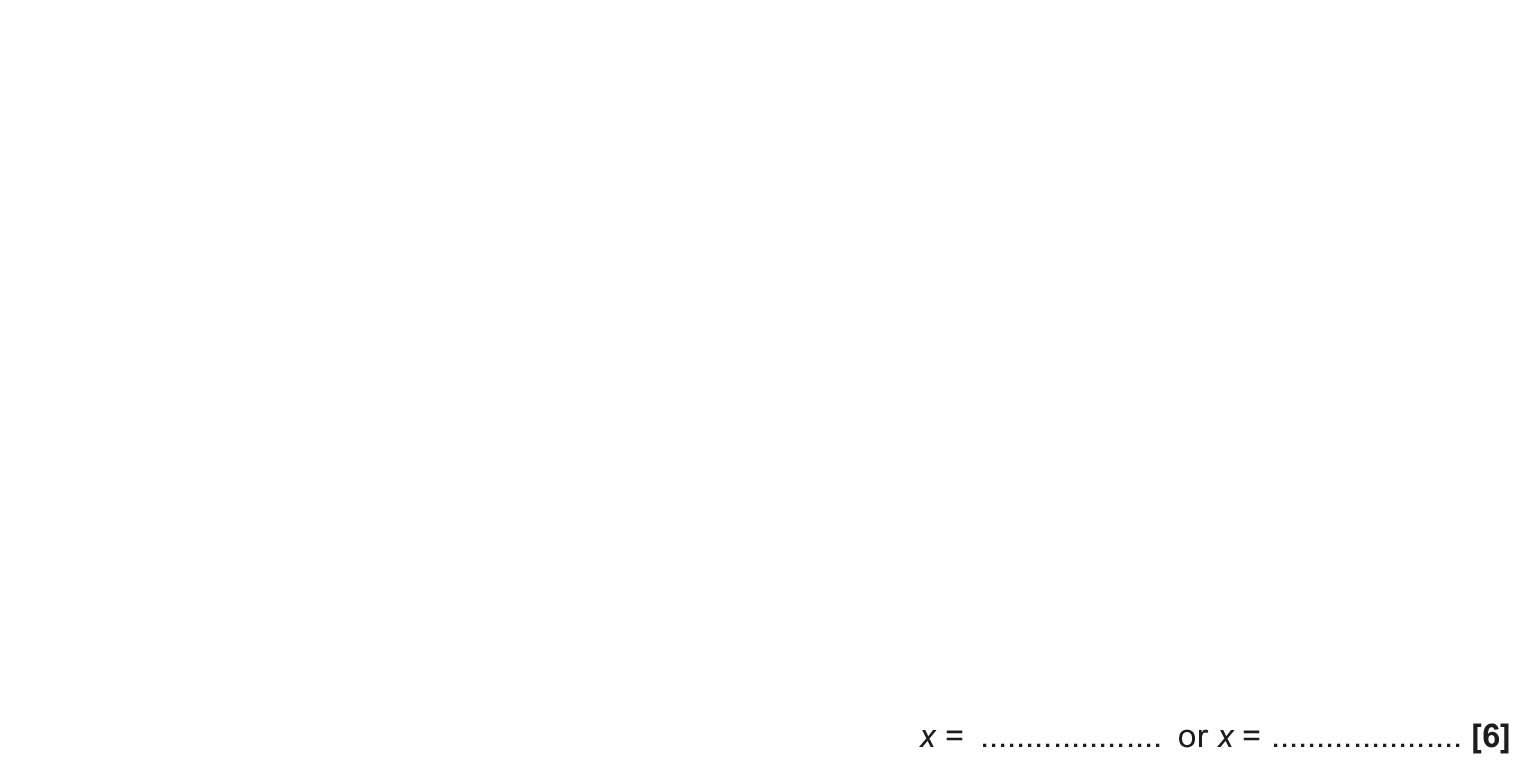 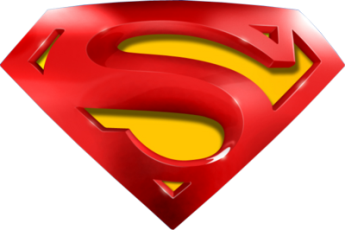 May 2018 1H Q20
Algebraic Fractions
A
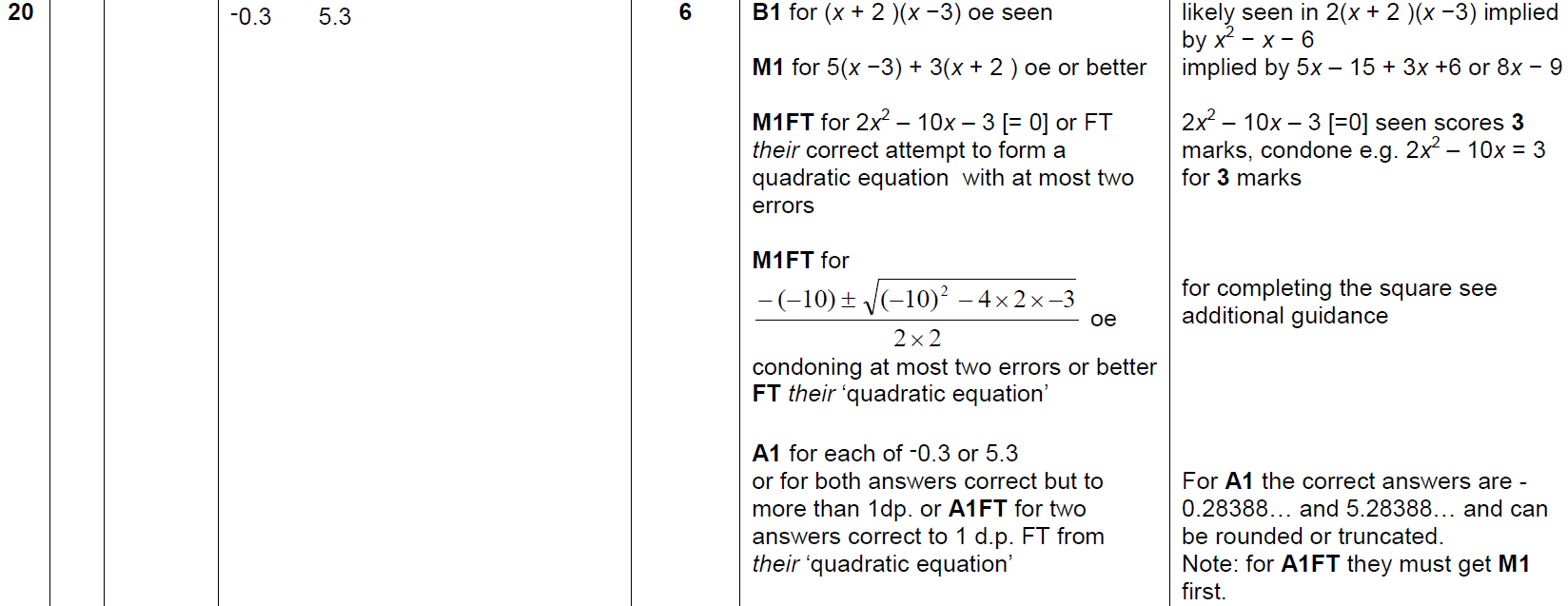 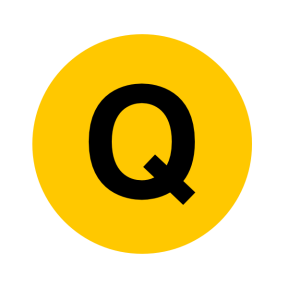 June 2018 3H Q19
Algebraic Fractions
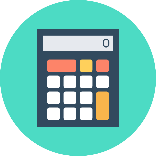 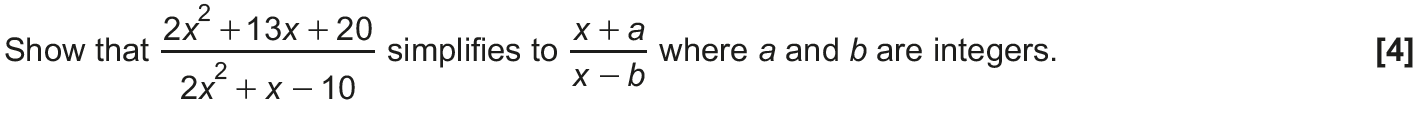 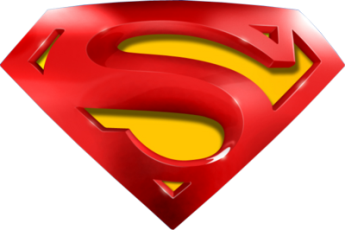 June 2018 3H Q19
Algebraic Fractions
A
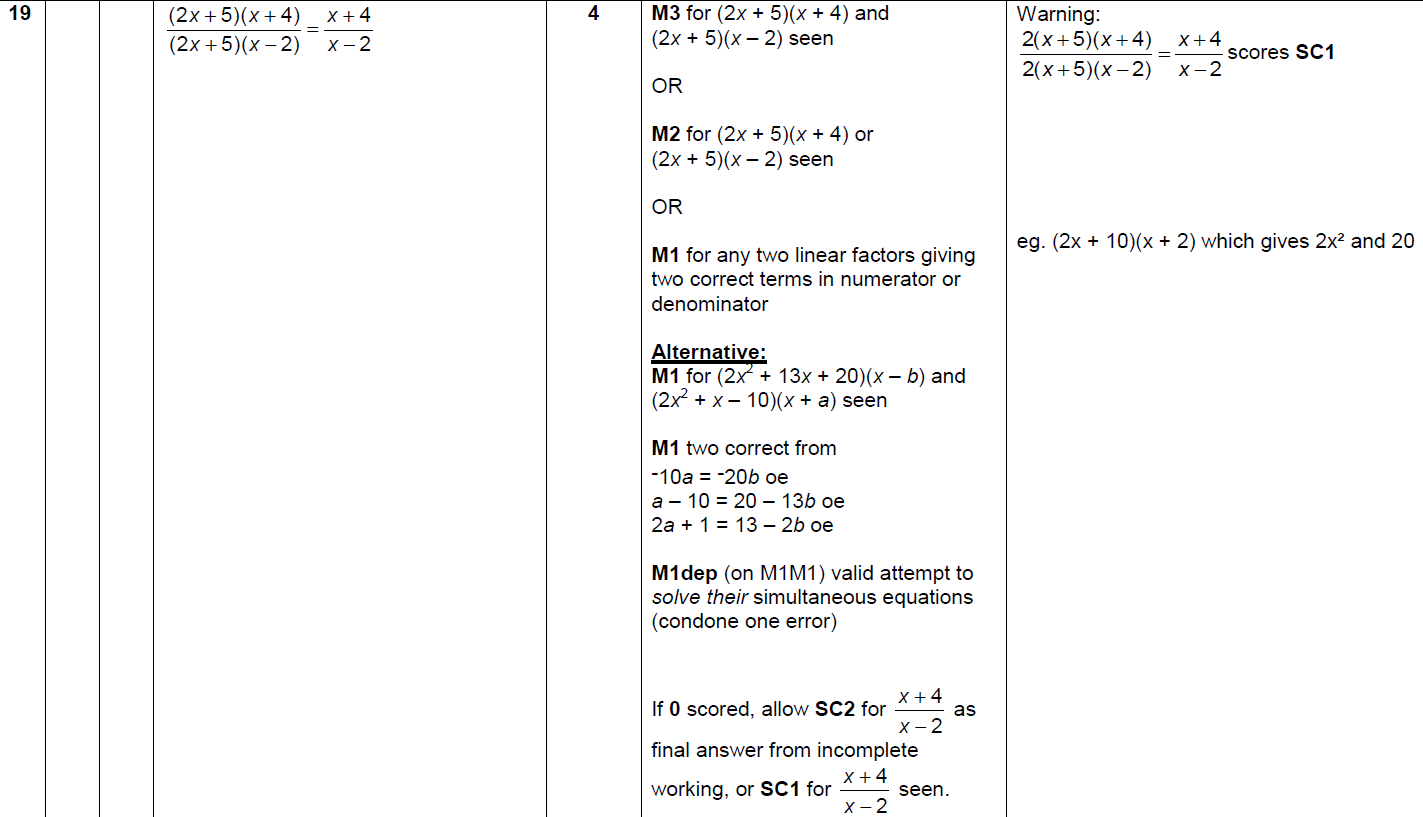 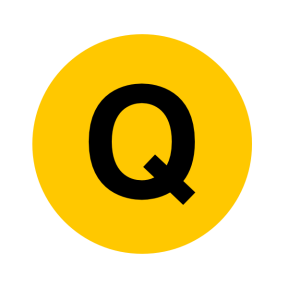 Nov 2018 3H Q21
Algebraic Fractions
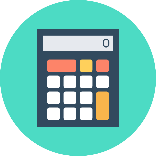 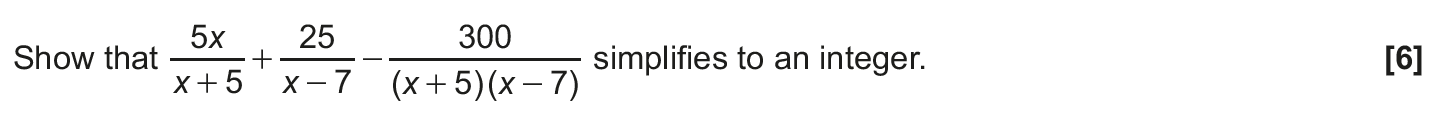 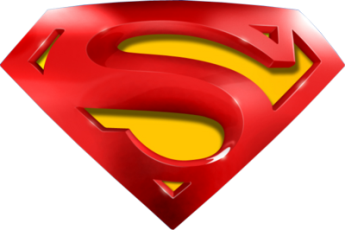 Nov 2018 3H Q21
Algebraic Fractions
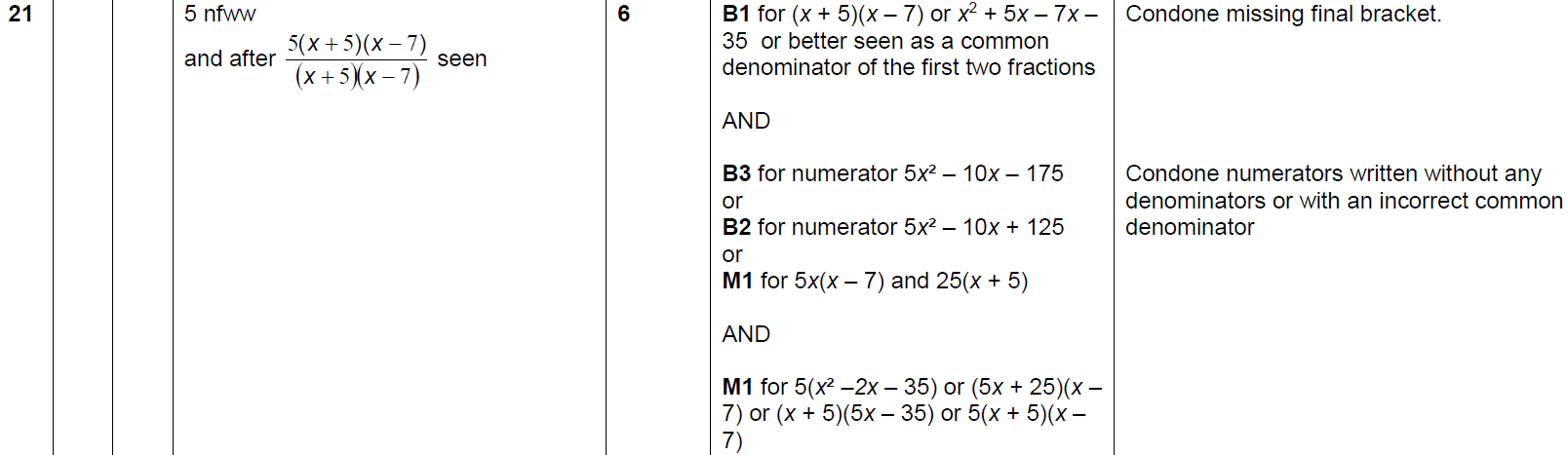 A
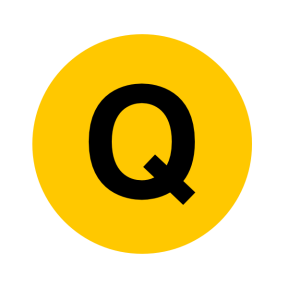